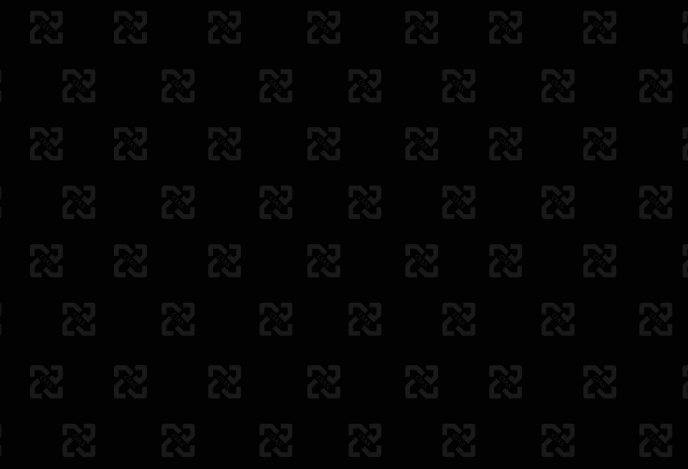 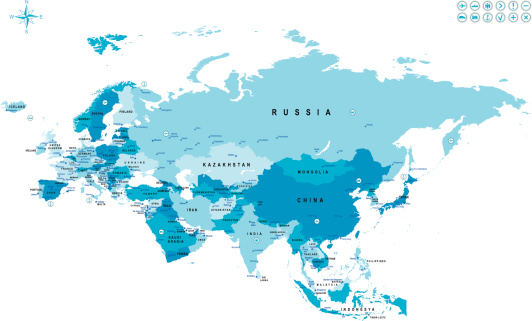 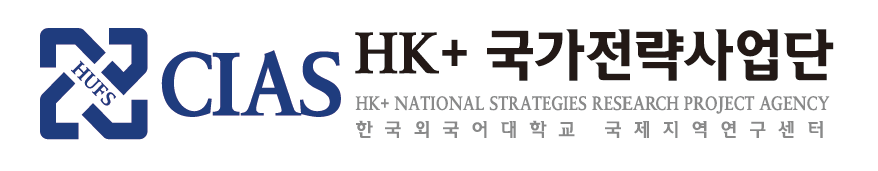 목차


인문한국 사업 통일관련 연구 현황

1. 사업단 소개

2. 연구 아젠다 필요성

3. 연구 아젠다 수행계획
인문학국 사업 통일관련 연구 현황

1. 건국대학교 인문학연구원 – 통일인문학 (2010)

2. 서울대학교 통일평화연구원 – 평화인문학 (2011)


인문 (39)
해외지역 (24)
소외·보호/창의·도전 (4)
국가전략/융복합 (3)
HK+국가전략사업단 소개
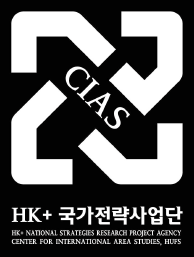 사업단 소개
국제지역연구센터
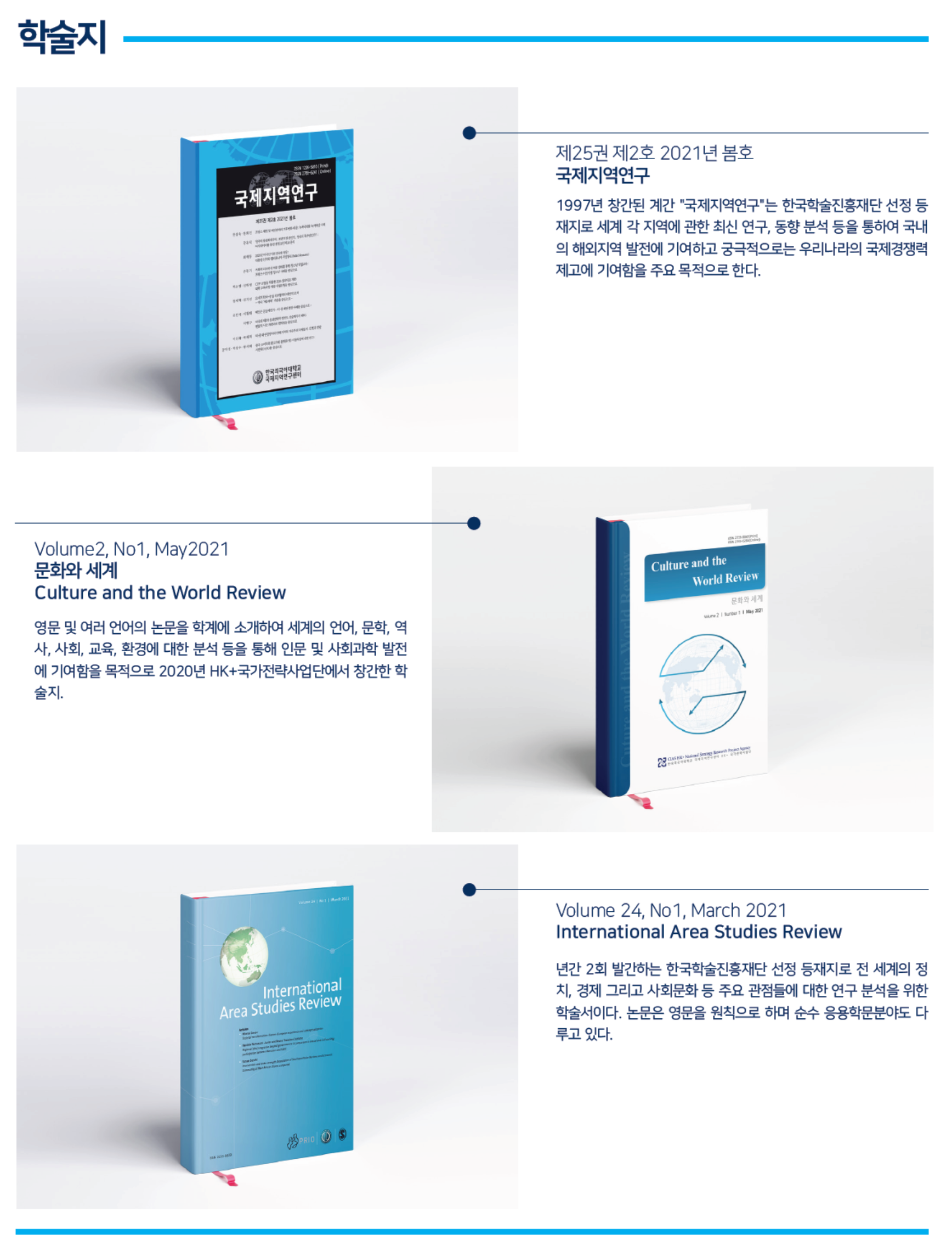 한국외국어대학교를  
대표하는 Think Tank: 
14개 산하 
지역 및 정책 연구소
1종의 ESCI & SCOPUS  등재학술지(영문) 
– International Area Studies Review
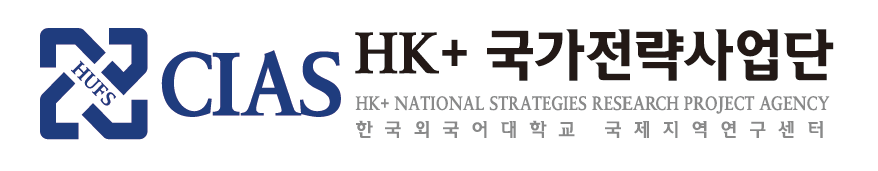 1종의 KCI 등재학술지
(국문) - 국제지역연구
1종의 일반학술지
(다국어)
- 문화와 세계
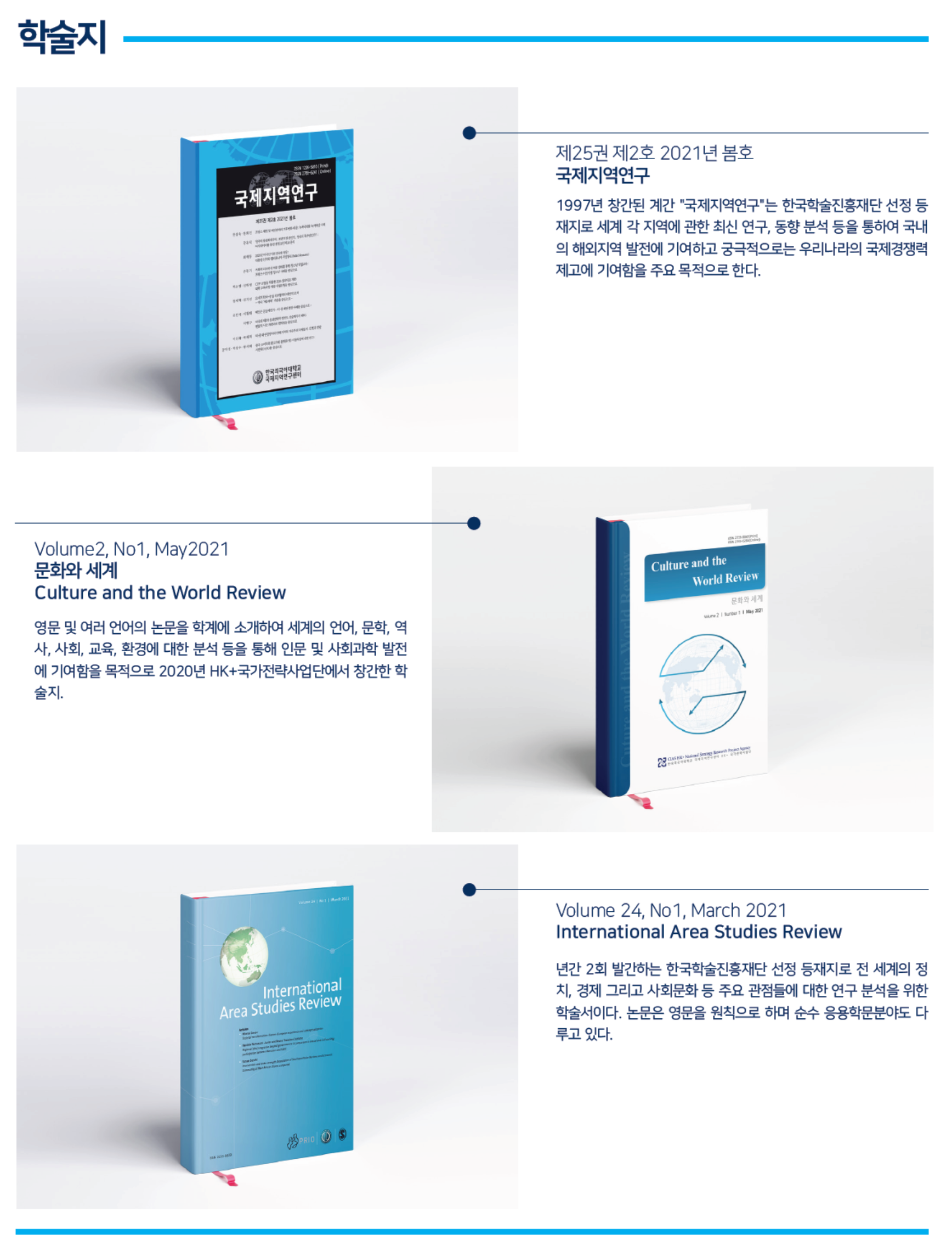 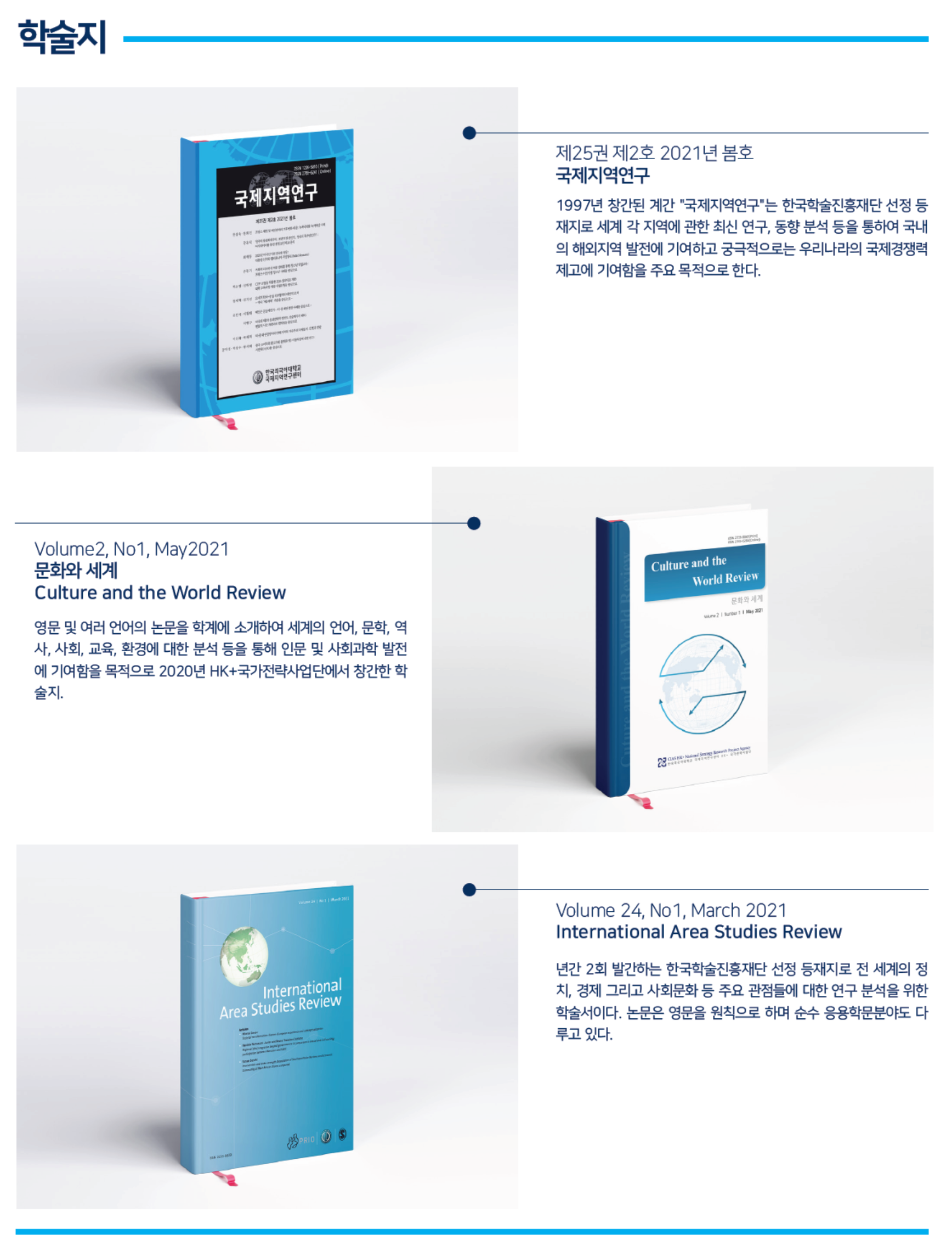 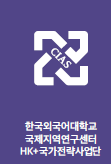 한국외국어대학교 통일강좌
한국외국어대학교 정치외교학과


 (사) 전국대학통일문제연구소협의회
“대학생을 위한 통일강좌＂ 운영

전공 – 정치학 프로세미나 과목 – 수강생 70명
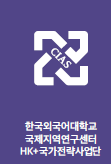 사업단 소개
인문한국플러스(HK+) 지원사업 국가전략분야


한국연구재단 제시 Top-Down 아젠다:

   통합과 소통을 위한 인문학: 한반도 통일을 대비한 
   인문학적 성찰과 사회통합 방안 모색

사업단 아젠다: 초국적 협력과 소통의 모색

   통일환경조성을 위한 북방문화 접점 확인과 
   문화 허브의 구축
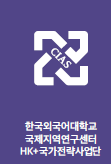 제3차 HK+ 연합학술대회 (2022. 10. 27.)
연구 아젠다의 
필요성
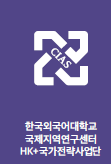 연구 아젠다의 필요성
연구팀의 아젠다 해석

한국연구재단 제시 Top-Down 아젠다:
  - 통합과 소통을 위한 인문학: 한반도 통일을 대비한 
    인문학적 성찰과 사회통합 방안 모색

연구팀의 해석에 의한 아젠다 핵심어 추출: 
  - ‘통일, 인문학, 소통, 사회통합’

아젠다가 요구하는 연구목표에 대한 연구팀의 해석: 
  - 한반도 통일을 목표로 인문학적 성찰을 통해 
    통일 기반 환경을 조성하고
    통일 이후의 사회통합 방안을 모색할 것
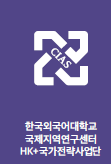 연구 아젠다의 필요성
통일, 통합, 소통
한반도 통일의 문제는 
비단 남과 북의 문제일 뿐만 아니라,
가깝게는 한반도를 위요(圍繞)한 
주변 열강들과, 멀리는 대륙의 북방에 걸쳐 있는 
동북아와 대륙의 모든 행위자들에게 
영향을 미칠 수밖에 없는 세계사적 의미를 갖는다.
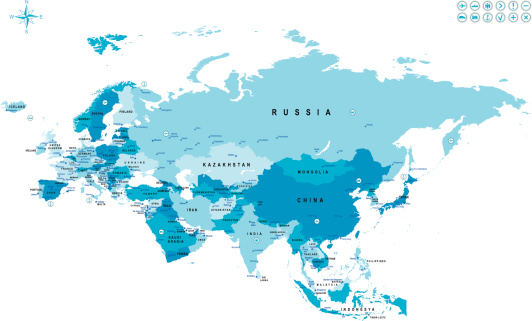 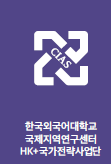 연구 아젠다의 필요성
통일, 통합, 소통
더불어, 
한반도 내부의 다양한 구성원들인 
국가행위자와 비국가행위자, 
심지어 비인간 행위자에 이르기까지 
이들 모든 구성원들의 
통합과 소통을 요구한다
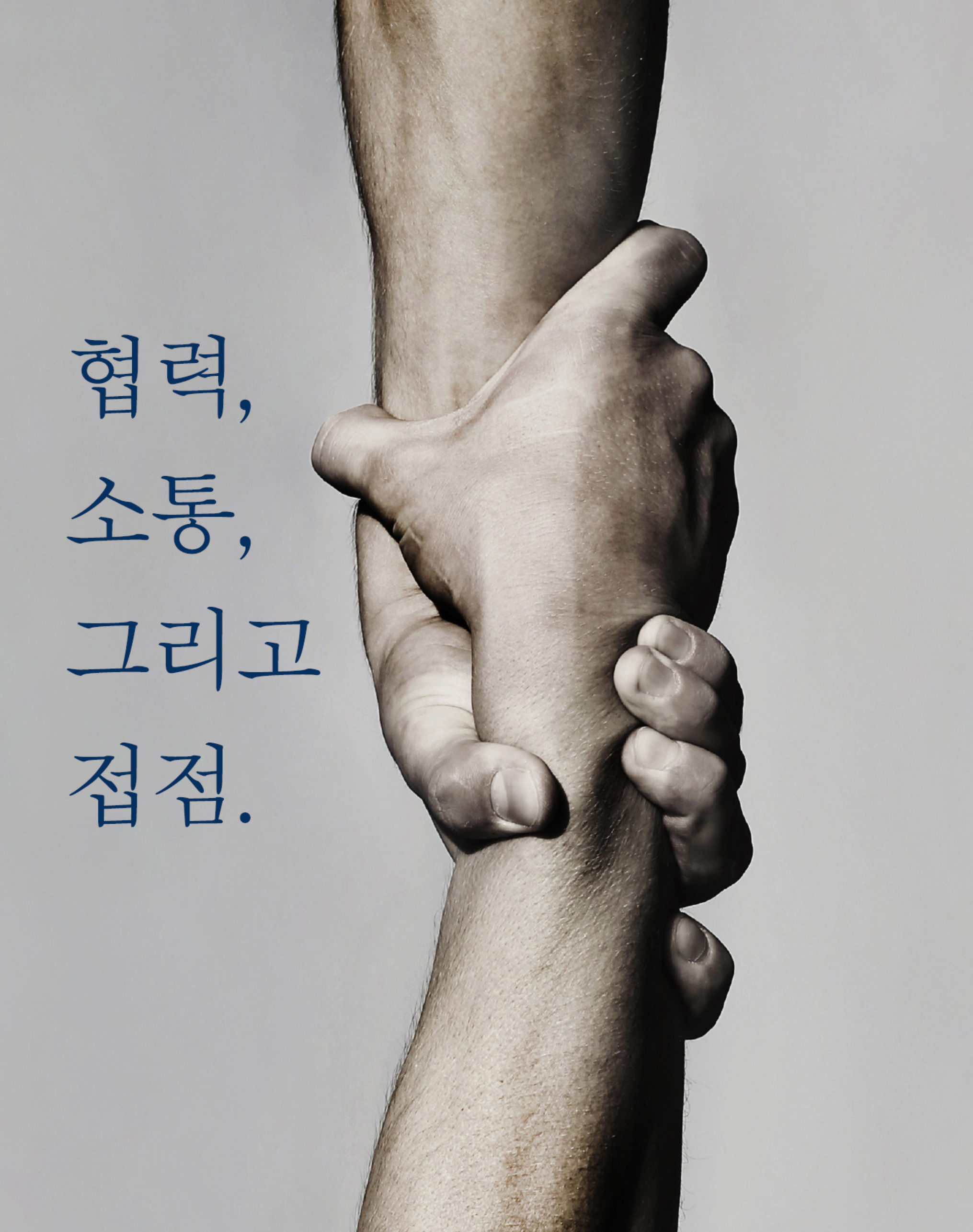 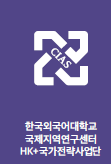 연구 아젠다의 필요성
연구 목표
초국적 협력과 소통
북방 문화
새로운 문명
공동체의 창발
통일 환경 조성
문화 허브
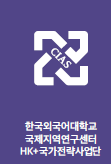 통일 환경 조성을 위한 북방 문화 접점 확인과 문화 허브의 구축
연구 아젠다의 필요성
연구 목표
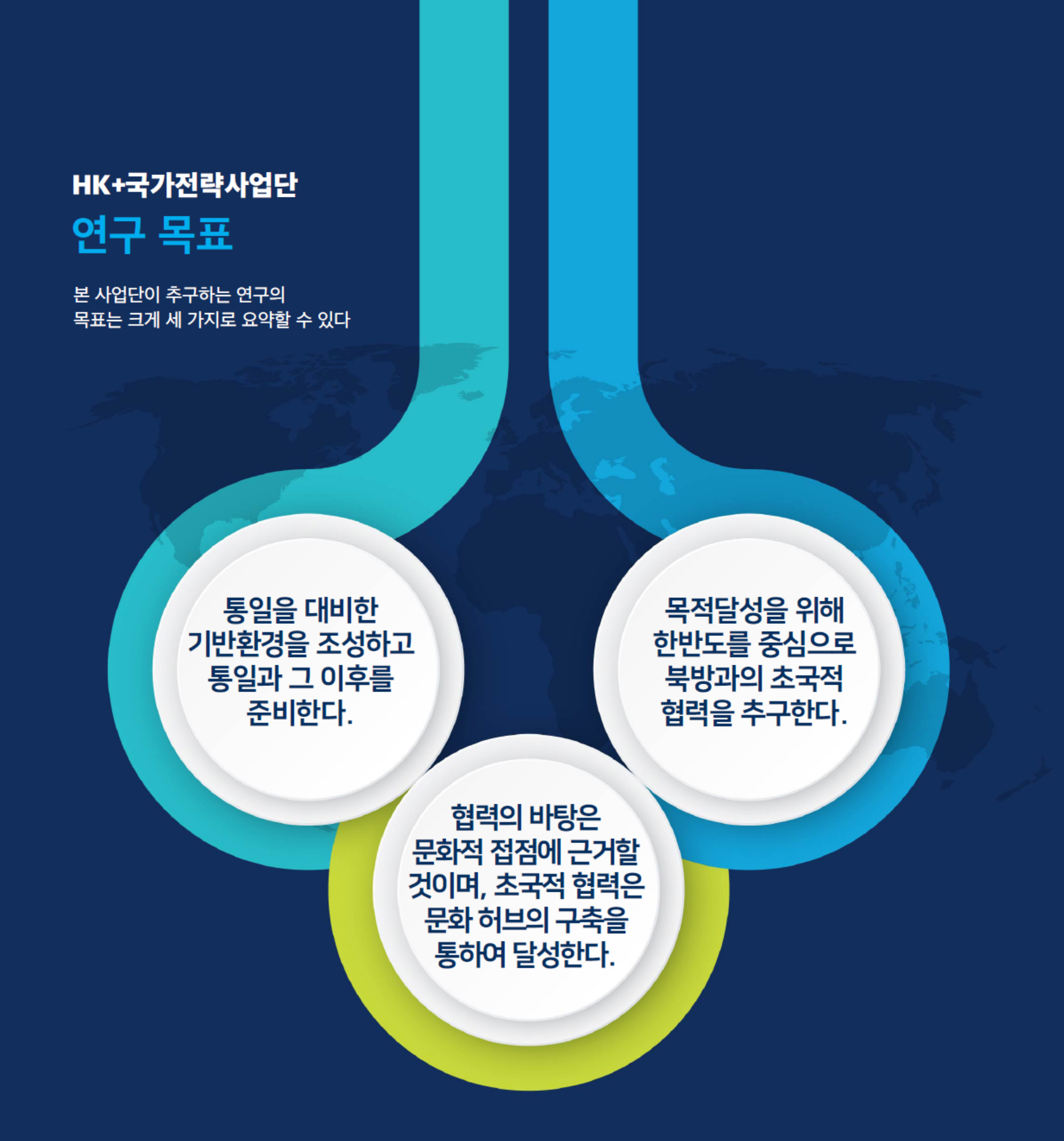 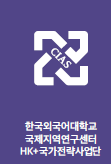 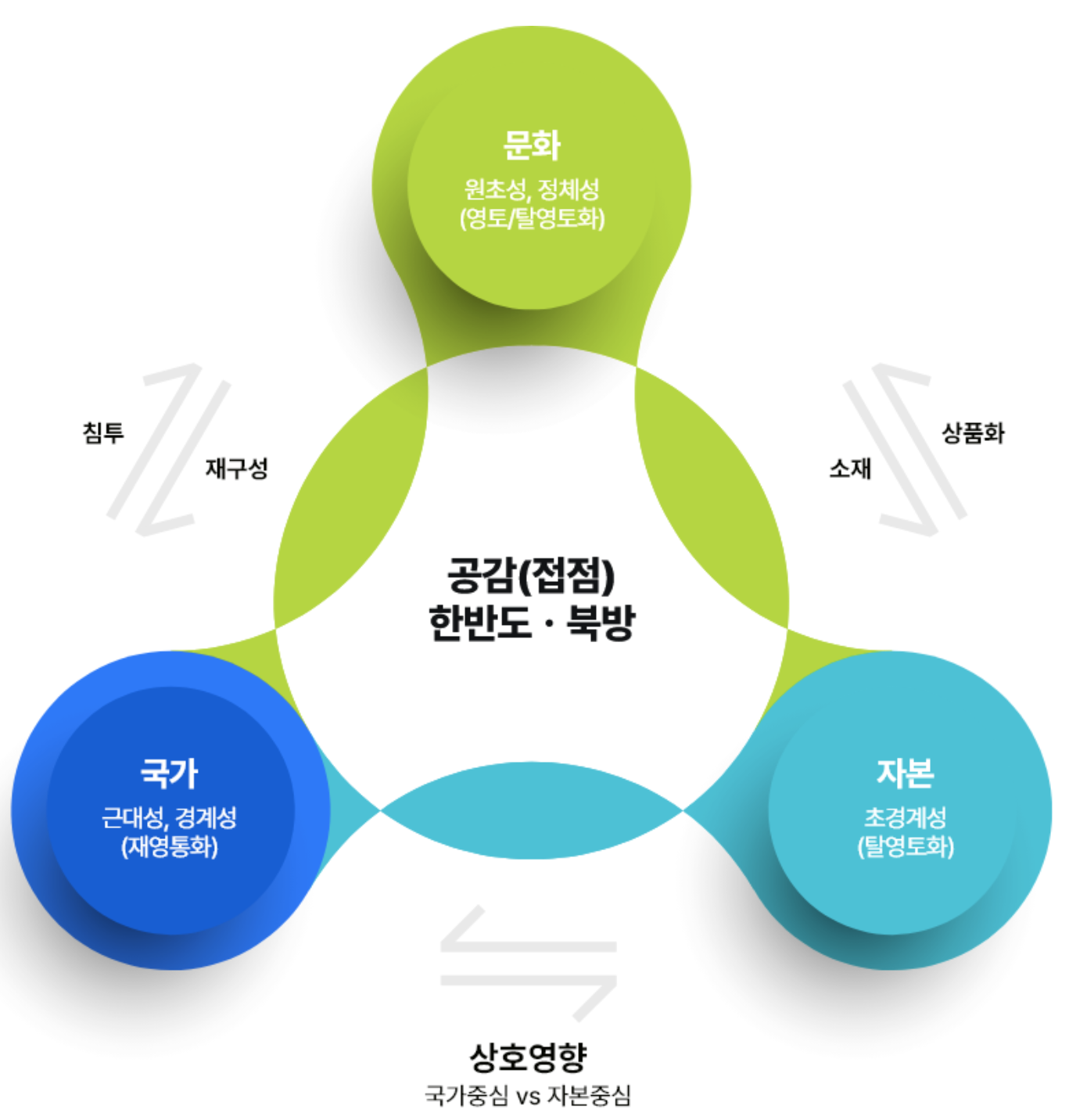 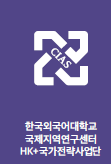 연구 아젠다의 필요성
한반도 북방 문명 공동체

본 연구의 대 아젠다
  - 초국적 협력과 소통의 모색: 통일 환경 조성을 위한 
    북방 문화 접점 확인과 문화 허브의 구축

본 연구의 주된 초점
  - 통일 환경 조성을 위한 초국적 협력과 소통의 모색


본 연구는 이러한 협력과 소통이 
  - 문화적 접점을 바탕으로 한 한반도 중심의 
    문화 허브 구축을 통한 
  - 새로운 한반도·북방 문명 공동체의 모색을 통해 
    가능할 것이라는 비전을 제시한다.
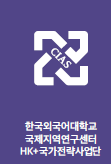 연구 아젠다의 우수성
연구 설계 및 디자인
정체성의 파악
접점의 모색과 확인
공감의 창출과 상호성의 추구
협력과 소통을 통한 허브 구축
융합적 문명 창발: 한반도·북방 문명공동체
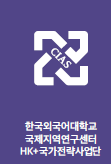 연구 아젠다의 우수성
연구 목표 및 관계성
한반도·북방
문명 공동체의 
창발
신북방정책
통일
역사·문화적 
접점 및 문화 
허브구축
한반도·북방
문화 허브와 
다층 거버넌스
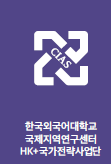 연구 아젠다의 우수성
학제적 및 분과통합적 우수성
역사, 문화
철학
언어,
   문학
HK
연구교수
HK 
교수
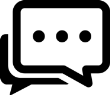 공동연구원
통일,                
     외교,
국제관계
지역,
       정치
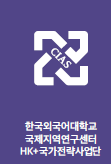 연구 아젠다의 우수성
국가정책 반영 가능성과 유용성
문화에 중점을 둔 연성권력, 매력을 통한 접근

‘나와 타자’가 동시에 공유하고 있는 문화적 공통점의 강조

통일 환경 기반 조성을 위한 우호적 지지 세력 구축
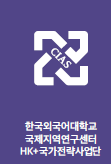 연구 아젠다의 우수성
문화적 접점 확인과 확장을 통한 동질감 모색
문화적 접점의 확인과 확장을 통한 문화 허브 구축과 
   문명 공동체의 창설
문화적 자긍심
문화적 자긍심의 고취와 함양
인문학적 성찰의 중심
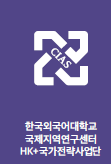 제3차 HK+ 연합학술대회 (2022. 10. 27.)
아젠다 수행 계획:
총괄 7년 & 2단계 1년
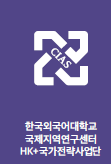 아젠다 수행 계획
총괄 7년 연차별 연구 계획
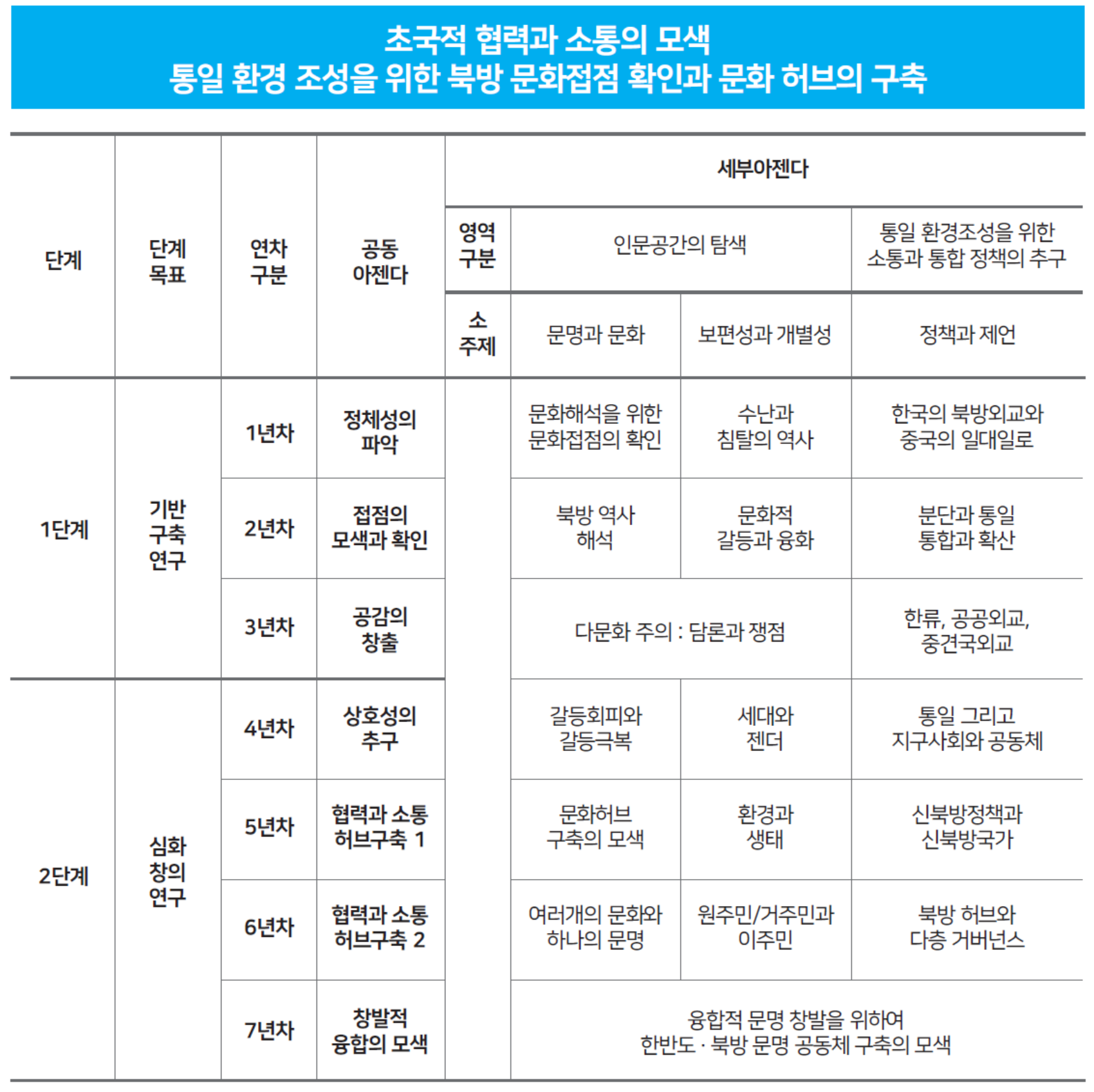 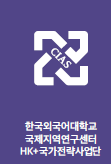 제3차 HK+ 연합학술대회 (2022. 10. 27.)
사업단 활동
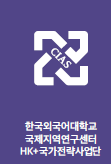 사업단 활동
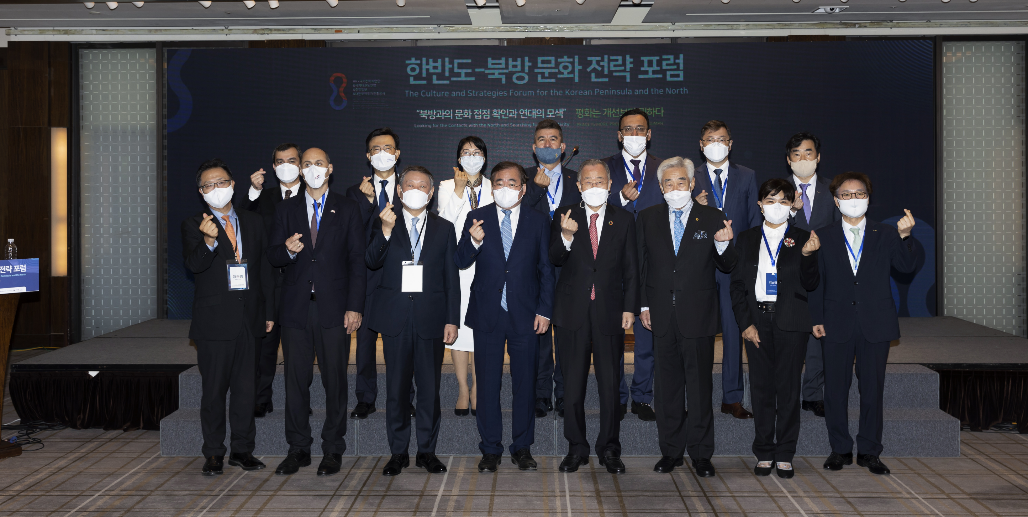 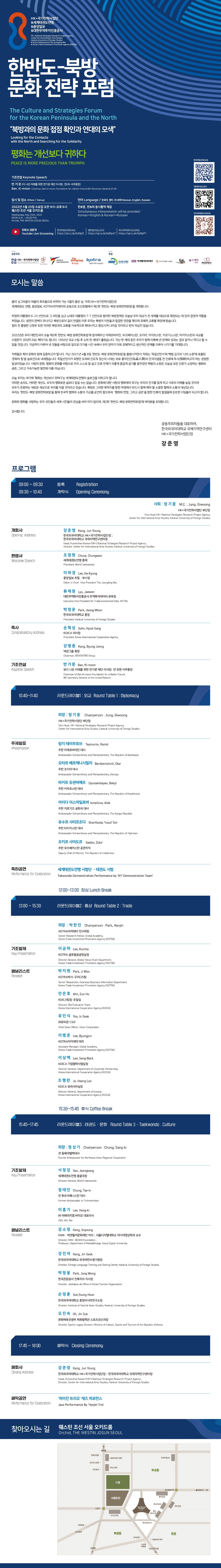 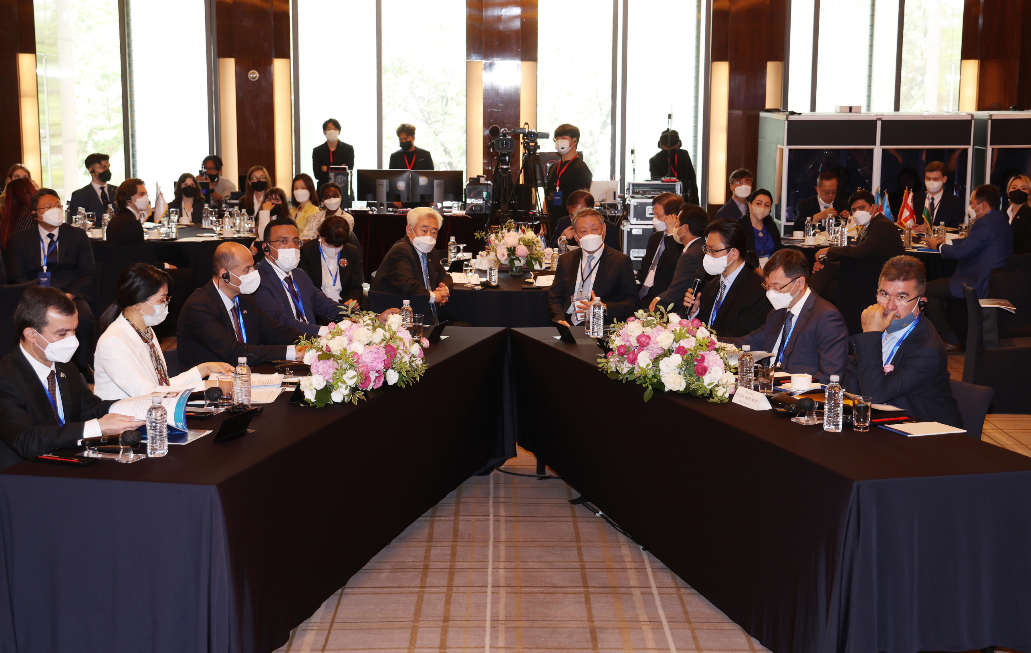 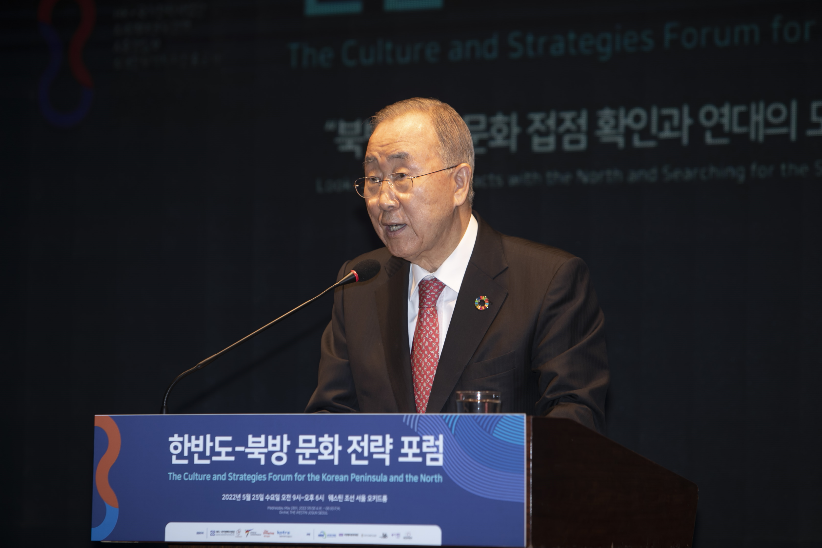 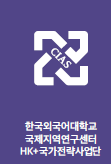 사업단 활동
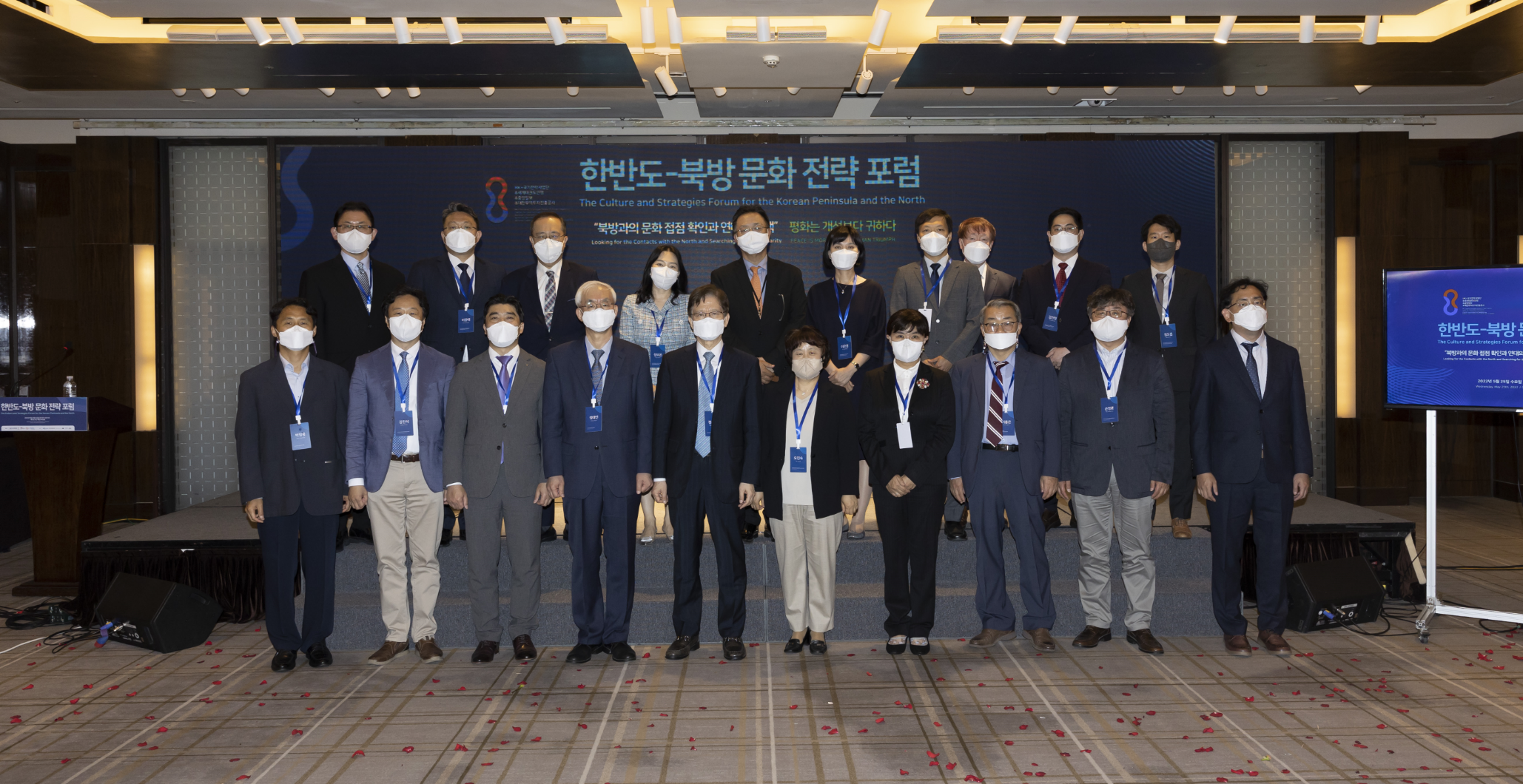 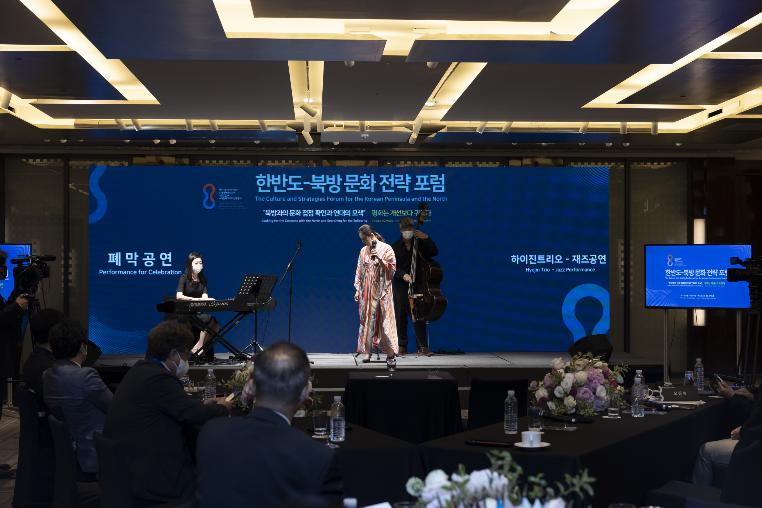 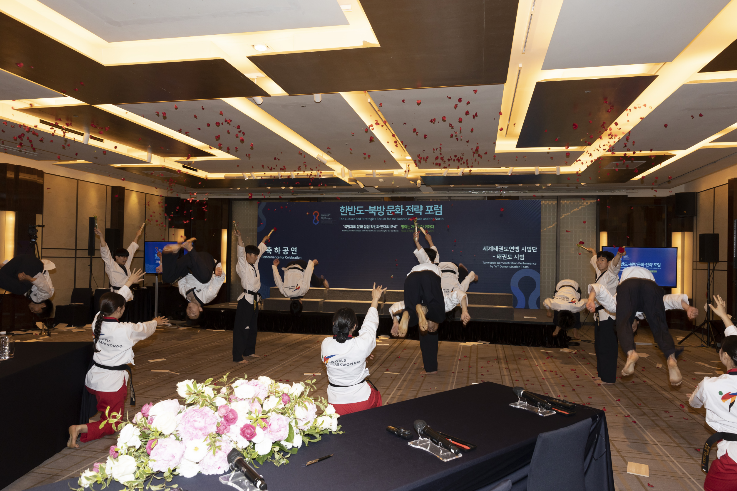 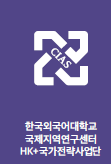 학술 자료 발간
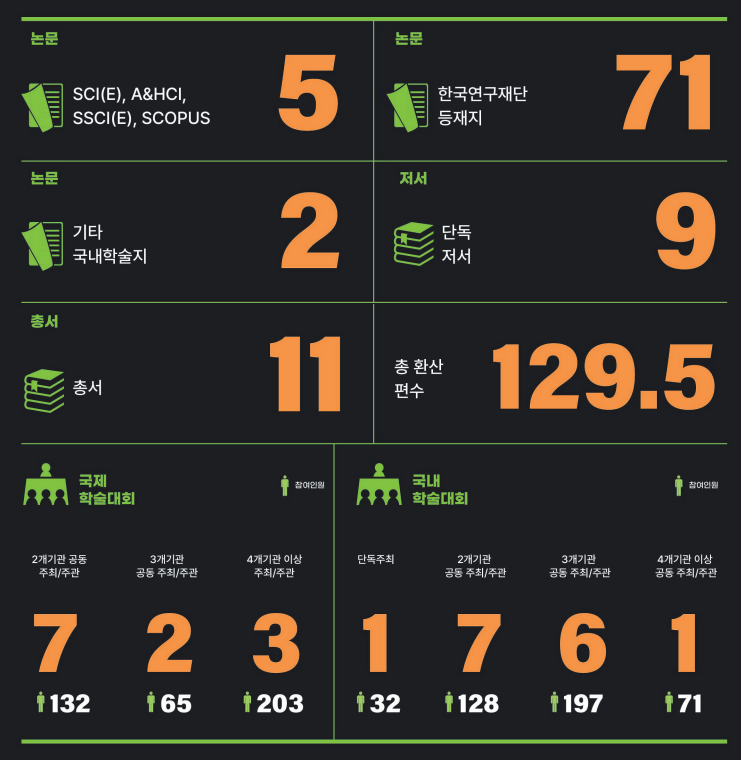 학술 자료 발간
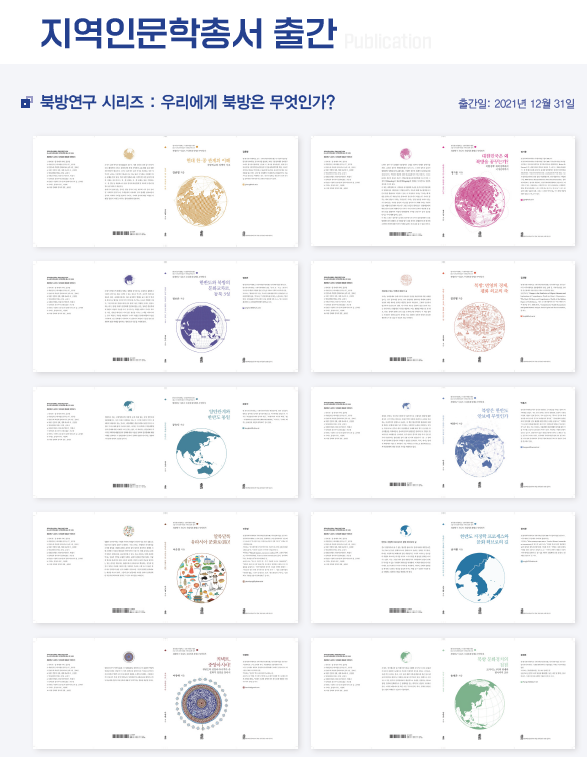 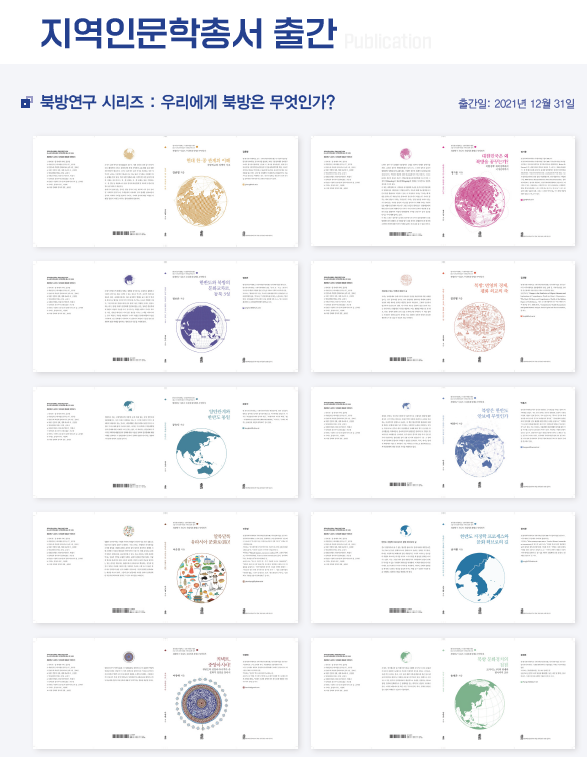 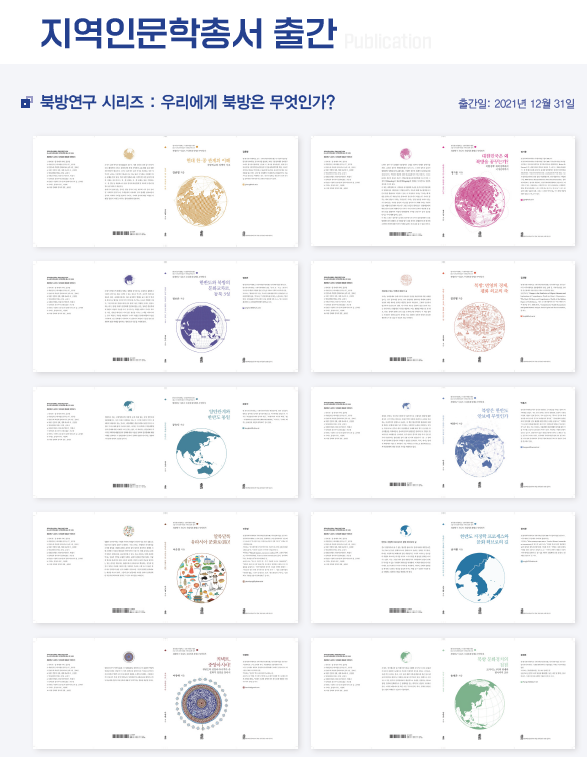 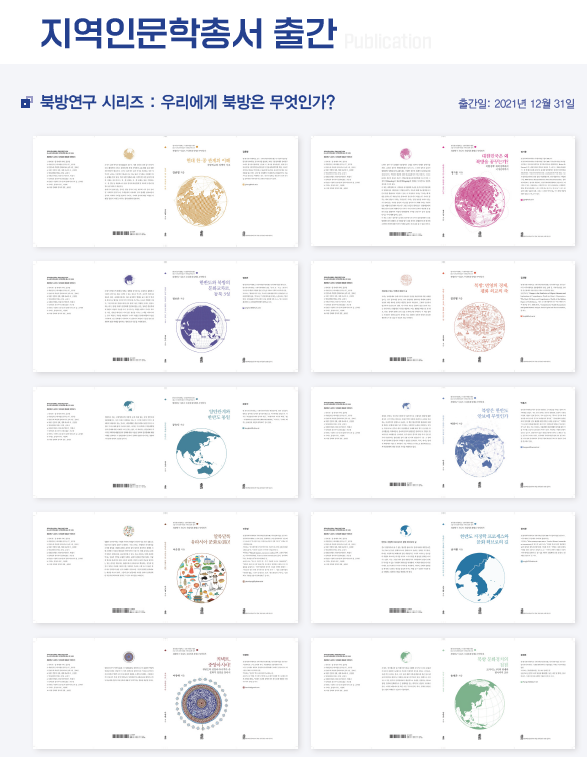 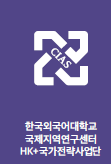 학술 자료 발간
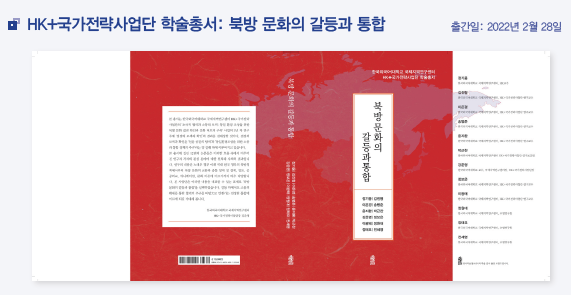 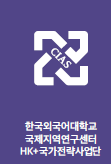 학술 자료 발간
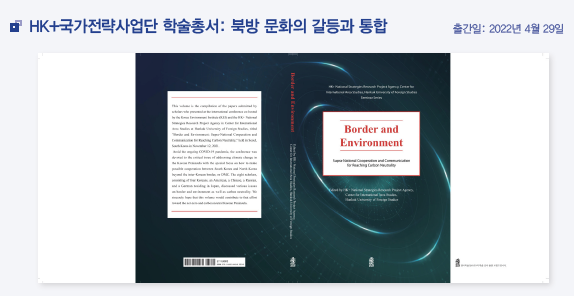 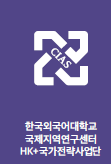 학술 자료 발간
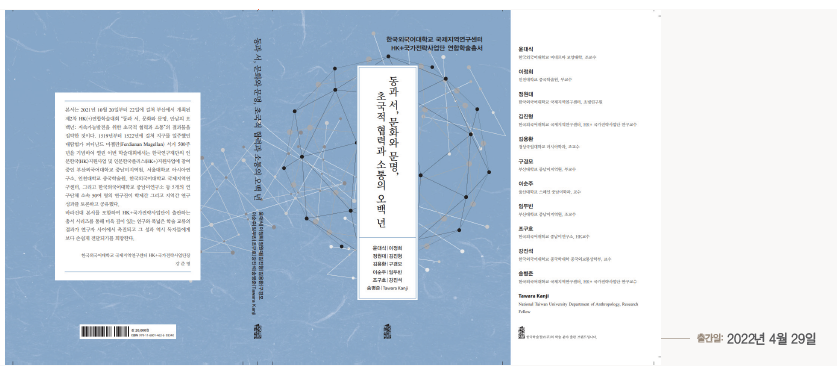 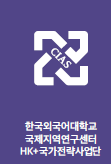 학술 자료 발간
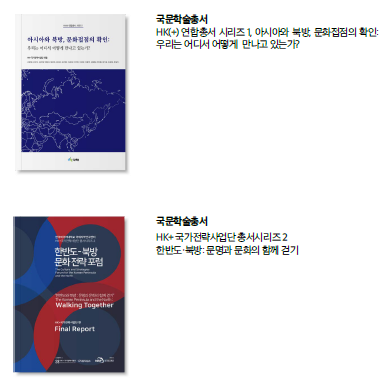 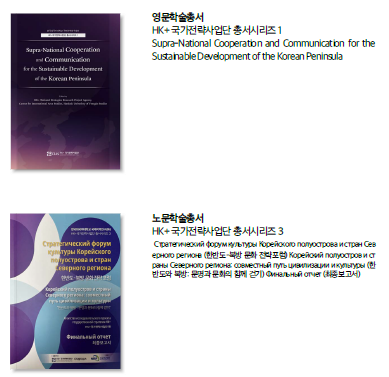 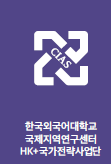 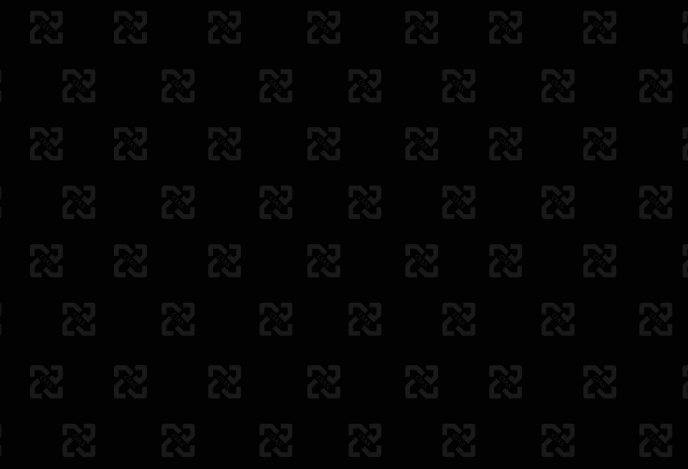 감사합니다
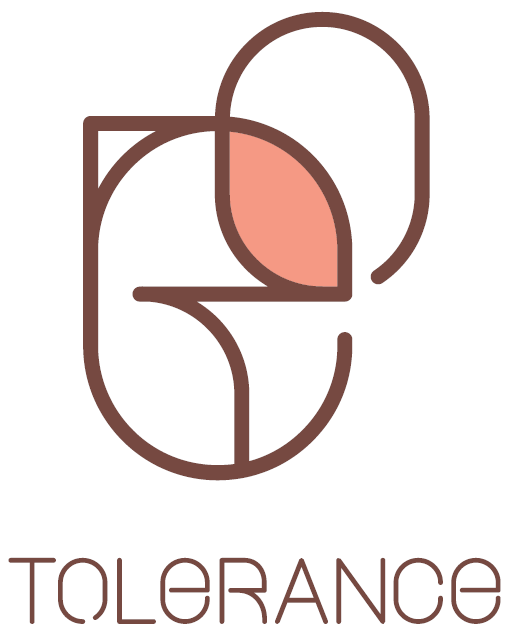 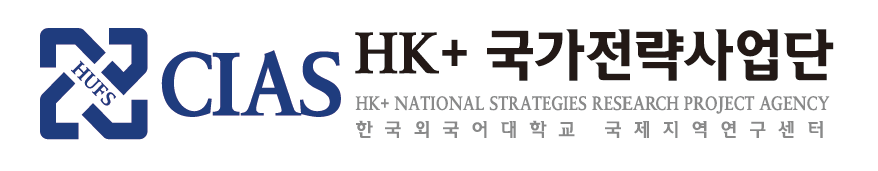